Probabilistic Models
David Kauchak
CS451 – Fall 2013
Admin
Assignment 6

Assignment 7

CS Lunch on Thursday
Midterm
Midterm
	mean: 37
	median: 38
Probabilistic Modeling
Model the data with a probabilistic model

specifically, learn p(features, label)

p(features, label) tells us how likely these features and this example are
train
probabilistic model
training data
Basic steps for probabilistic modeling
Probabilistic models
Which model do we use, i.e. how do we calculate p(feature, label)?

How do train the model, i.e. how to we we estimate the probabilities for the model?

How do we deal with overfitting?
Step 1: pick a model


Step 2: figure out how to estimate the probabilities for the model


Step 3 (optional): deal with overfitting
Step 1: pick a model
So, far we have made NO assumptions about the data

Model selection involves making assumptions about the data

We did this before, e.g. assume the data is linearly separable

These assumptions allow us to represent the data more compactly and to estimate the parameters of the model
Naïve Bayes assumption
Assumes feature i is independent of the the other features given the label
Basic steps for probabilistic modeling
Probabilistic models
Which model do we use, i.e. how do we calculate p(feature, label)?

How do train the model, i.e. how to we we estimate the probabilities for the model?

How do we deal with overfitting?
Step 1: pick a model


Step 2: figure out how to estimate the probabilities for the model


Step 3 (optional): deal with overfitting
Obtaining probabilities
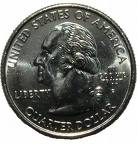 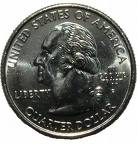 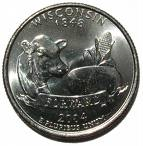 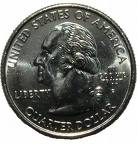 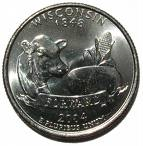 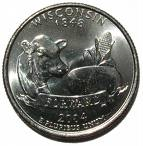 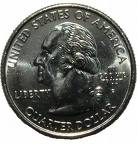 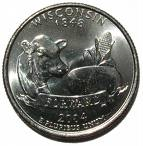 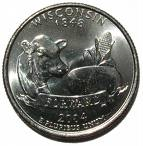 H
T
H
T
H
T
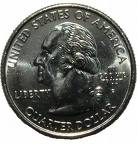 H
H
T
T
We’ve talked a lot about probabilities, but not where they come from
How do we calculate p(xi|y) from training data?
What is the probability of surviving the titanic?
What is that any review is about Pinot Noir?
What is the probability that a particular review is about Pinot Noir?
NB: obtaining probabilities
train
probabilistic model
training data
…
Maximum Likelihood Estimation (MLE)
You flip a coin 100 times.  60 times you get heads and 40 times you get tails.

What is the probability for heads?

p(head) = 0.60

Why?
Likelihood
The likelihood of a data set is the probability that a particular model (i.e. a model and estimated probabilities) assigns to the data
for each example
how probable is it under the model
the model parameters (e.g. probability of heads)
Likelihood
You flip a coin 100 times.  60 times you get heads and 40 times you get tails.
What is the likelihood of this data with Θ=p(head) = 0.6 ?
for each example
how probable is it under the model
the model parameters (e.g. probability of heads)
Likelihood
You flip a coin 100 times.  60 times you get heads and 40 times you get tails.
What is the likelihood of this data with Θ=p(head) = 0.6 ?
0.6060 * 0.4040 = 5.908465121038621e-30
60 heads with p(head) = 0.6
40 tails with p(tail) = 0.4
Maximum Likelihood Estimation (MLE)
The maximum likelihood estimate for a model parameter is the one that maximize the likelihood of the training data
Often easier to work with log-likelihood:
Why is this ok?
[Speaker Notes: log is a strictly increasing function
it just squishes values but does not change their order, so the max of likelihood is still the max of log-likelihood]
Calculating MLE
The maximum likelihood estimate for a model parameter is the one that maximize the likelihood of the training data
Given some training data, how do we calculate the MLE?
You flip a coin 100 times.  60 times you get heads and 40 times you get tails.
Calculating MLE
You flip a coin 100 times.  60 times you get heads and 40 times you get tails.
How do we find the max?
Calculating MLE
You flip a coin 100 times.  60 times you get heads and 40 times you get tails.
Yay!
Calculating MLE
You flip a coin n times.  a times you get heads and b times you get tails.
…
MLE: sanity check
p(heads) = 0.5
log(0.5060 * 0.5040) =-69.3

p(heads) = 0.7
log(0.7060 * 0.3040)=-69.5
You flip a coin 100 times.  60 times you get heads and 40 times you get tails.
Can we do any better?
p(heads) = 0.6
log(0.6060 * 0.4040) = -67.3
MLE estimation for NB
train
probabilistic model
training data
What are the MLE estimates for these?
Maximum likelihood estimates
number of examples with label
total number of examples
number of examples with the label with feature
number of examples with label
What does training a NB model then involve?
How difficult is this to calculate?
[Speaker Notes: just involves iterating over the data and aggregating these counts!]
Naïve Bayes classification
0.004
yellow, curved, no leaf, 6oz, banana
NB Model

p(features, label)
predict the label
Given an unlabeled example:
yellow, curved, no leaf, 6oz
How do we use a probabilistic model for classification/prediction?
Probabilistic models
yellow, curved, no leaf, 6oz, banana
pick largest
yellow, curved, no leaf, 6oz, apple
probabilistic model:

p(features, label)
label =
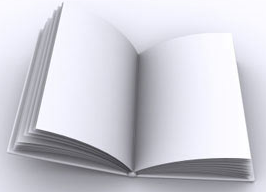 Generative Story
To classify with a model, we’re given an example and we obtain the probability

We can also ask how a given model would generate a document

This is the “generative story” for a model

Looking at the generative story can help understand the model 

We also can use generative stories to help develop a model
[Speaker Notes: - although we don’t generally “generate” a document from a model, it’s often useful to look at the generative story of a model (i.e. how the model says a document was generate) to help us understand why the model assigns certain probabilities]
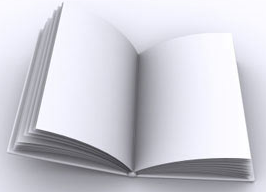 NB generative story
What is the generative story for the NB model?
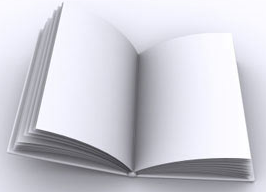 NB generative story
Pick a label according to p(y)
roll a biased, num_labels-sided die
For each feature:
Flip a biased coin:
if heads, include the feature
if tails, don’t include the feature
What about for modeling wine reviews?
NB decision boundary
What does the decision boundary for NB look like if the features are binary?
label
Some maths
Some more maths
(because xi are binary)
And…
What does this look like?
And…
b
+
xi * wi
w x + b
What are the weights?
Linear model !!!
NB as a linear model
How likely this feature is to be 1 given the label
How likely this feature is to be 0 given the label
low weights indicate there isn’t much difference
larger weights (positive or negative) indicate feature is important
Maximum likelihood estimation
Intuitive

Sets the probabilities so as to maximize the probability of the training data

Problems?
Overfitting!
Amount of data
particularly problematic for rare events
Is our training data representative
Basic steps for probabilistic modeling
Probabilistic models
Which model do we use, i.e. how do we calculate p(feature, label)?

How do train the model, i.e. how to we we estimate the probabilities for the model?

How do we deal with overfitting?
Step 1: pick a model


Step 2: figure out how to estimate the probabilities for the model


Step 3 (optional): deal with overfitting
Coin experiment
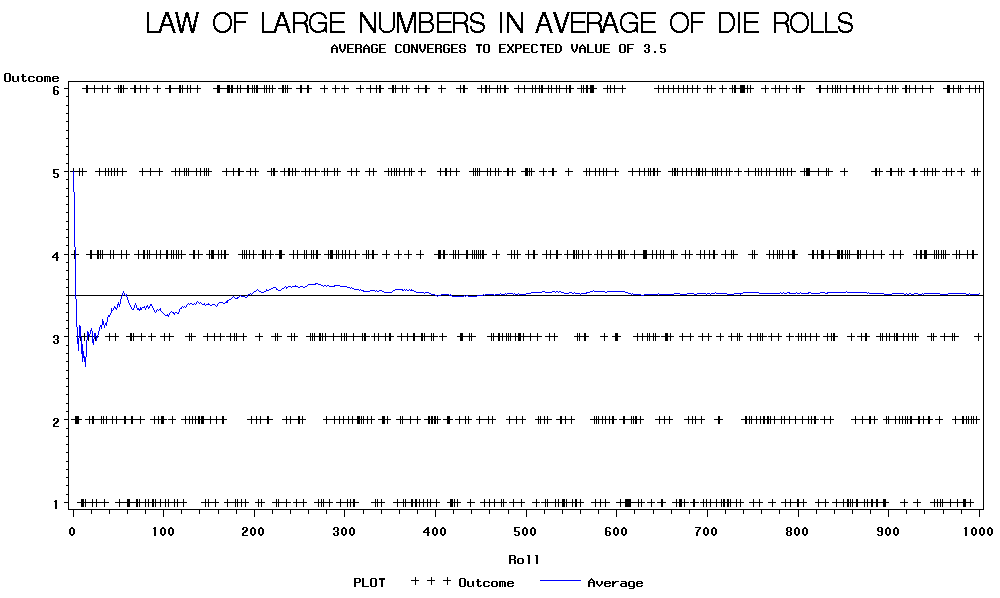 Back to parasitic gaps
Say the actual probability is 1/100,000

We don’t know this, though, so we’re estimating it from a small data set of 10K sentences

What is the probability that we have a parasitic gap sentence in our sample?
Back to parasitic gaps
p(not_parasitic) = 0.99999

p(not_parasitic)10000 ≈ 0.905 is the probability of us NOT finding one

So, probability of us finding one is ~10%, in which case we would incorrectly assume that the probability is 1/10,000 (10 times too large)
Solutions?
Priors
Coin1 data: 3 Heads and 1 Tail
Coin2 data: 30 Heads and 10 tails
Coin3 data: 2 Tails
Coin4 data:  497 Heads and 503 tails

If someone asked you what the probability of heads was for each of these coins, what would you say?